Looking at the 500 nm data point
Marcy Stutzman 
17Dec2015
First task: FESEM 500 nm thickness
FESEM Center: 
carbon contamination, one clear area
FESEM edge piece: 
several very nice images
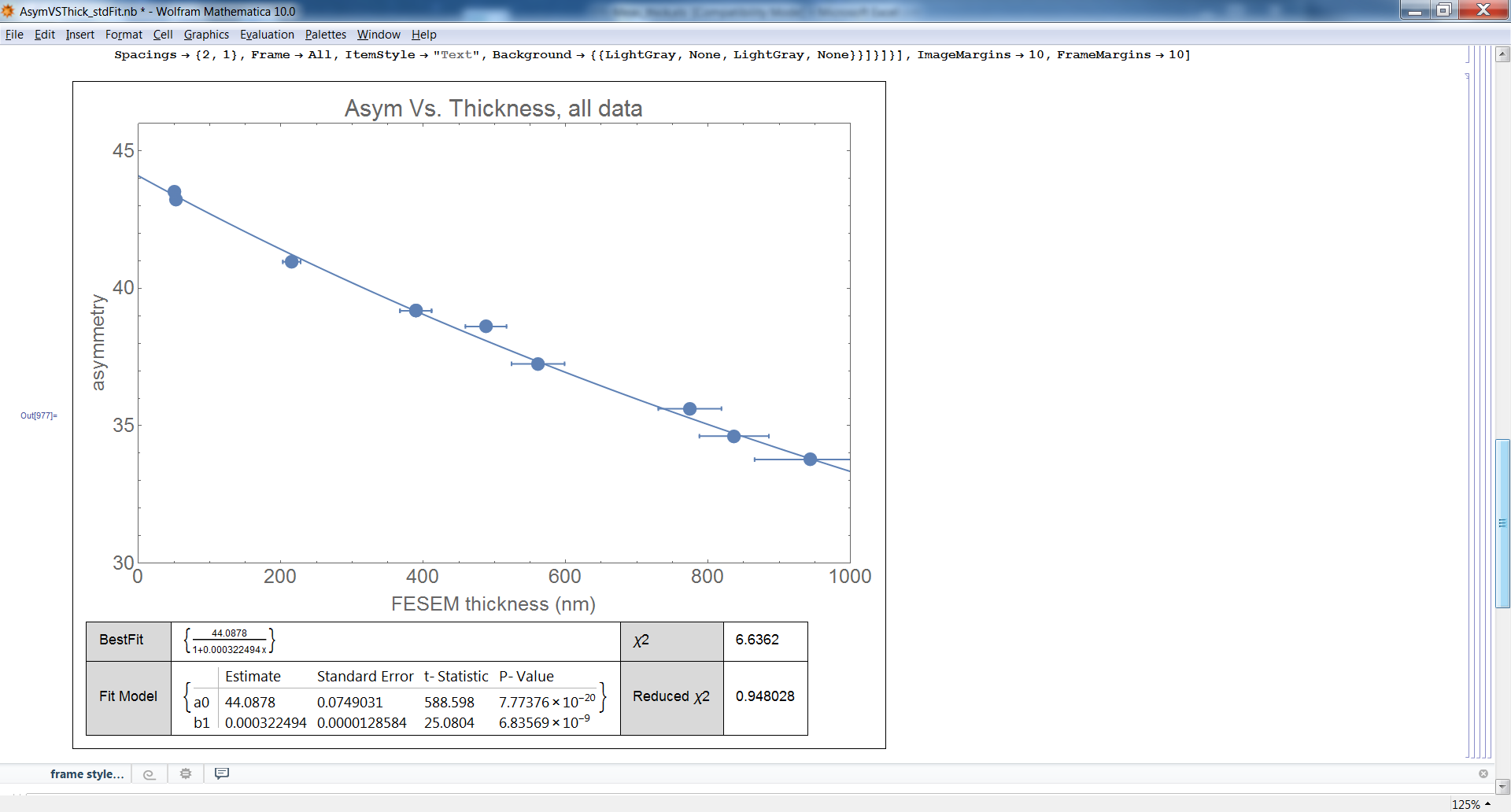 Effect of fit on varying ~500nm FESEM data selection
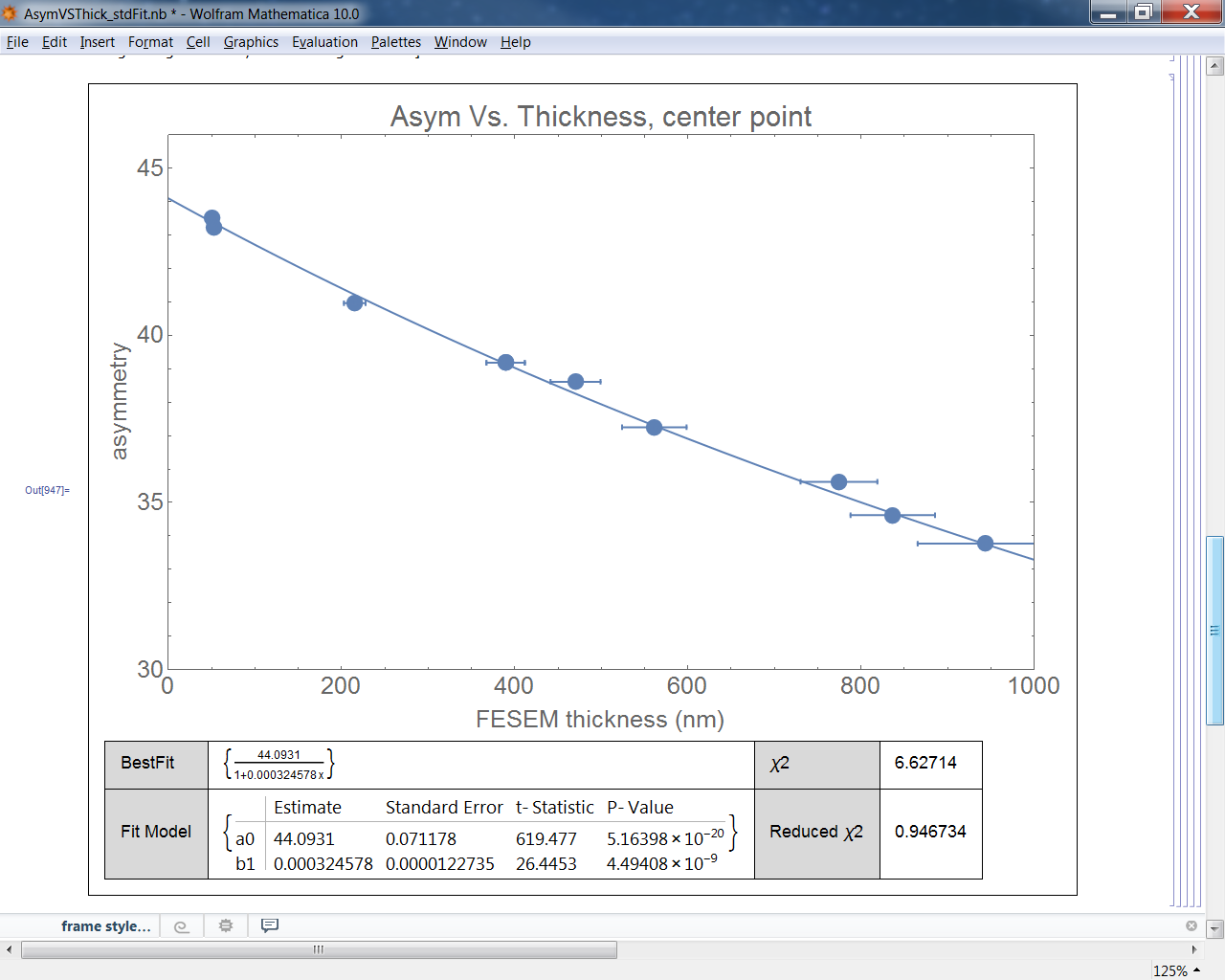 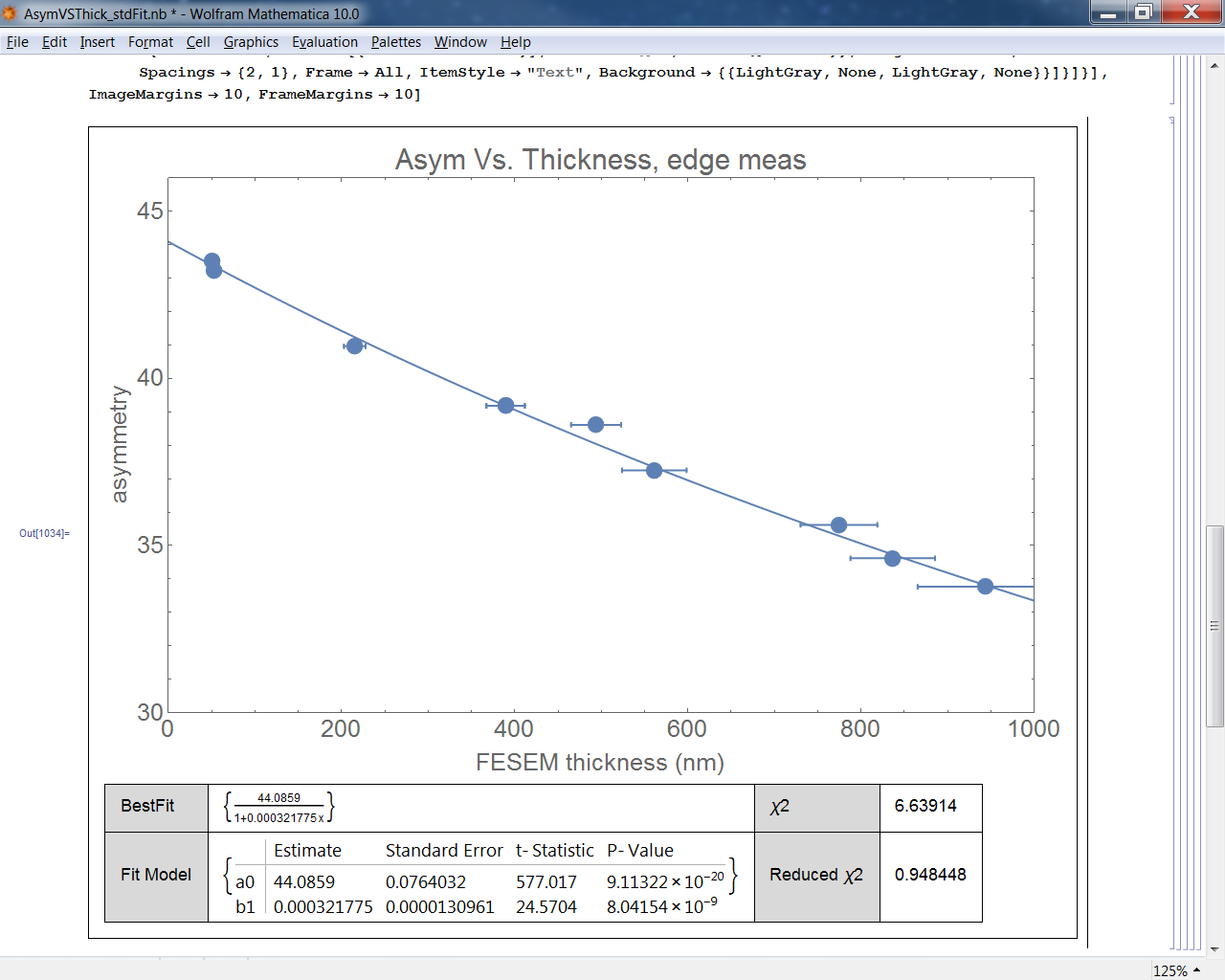 Effect of 500 nm data selection on extrapolation
0.016% difference in extrapolated value
All data weighted for fit using only the x-error bars 
as a weighting factor (no difference using combination)
Using only the measurement on the 
Central part of the foil looks slightly better…  
Now compare to rate data
Comparing fits of Rate vs. Thickness, varying selection of 500 nm point (experimental error bars smaller than points)
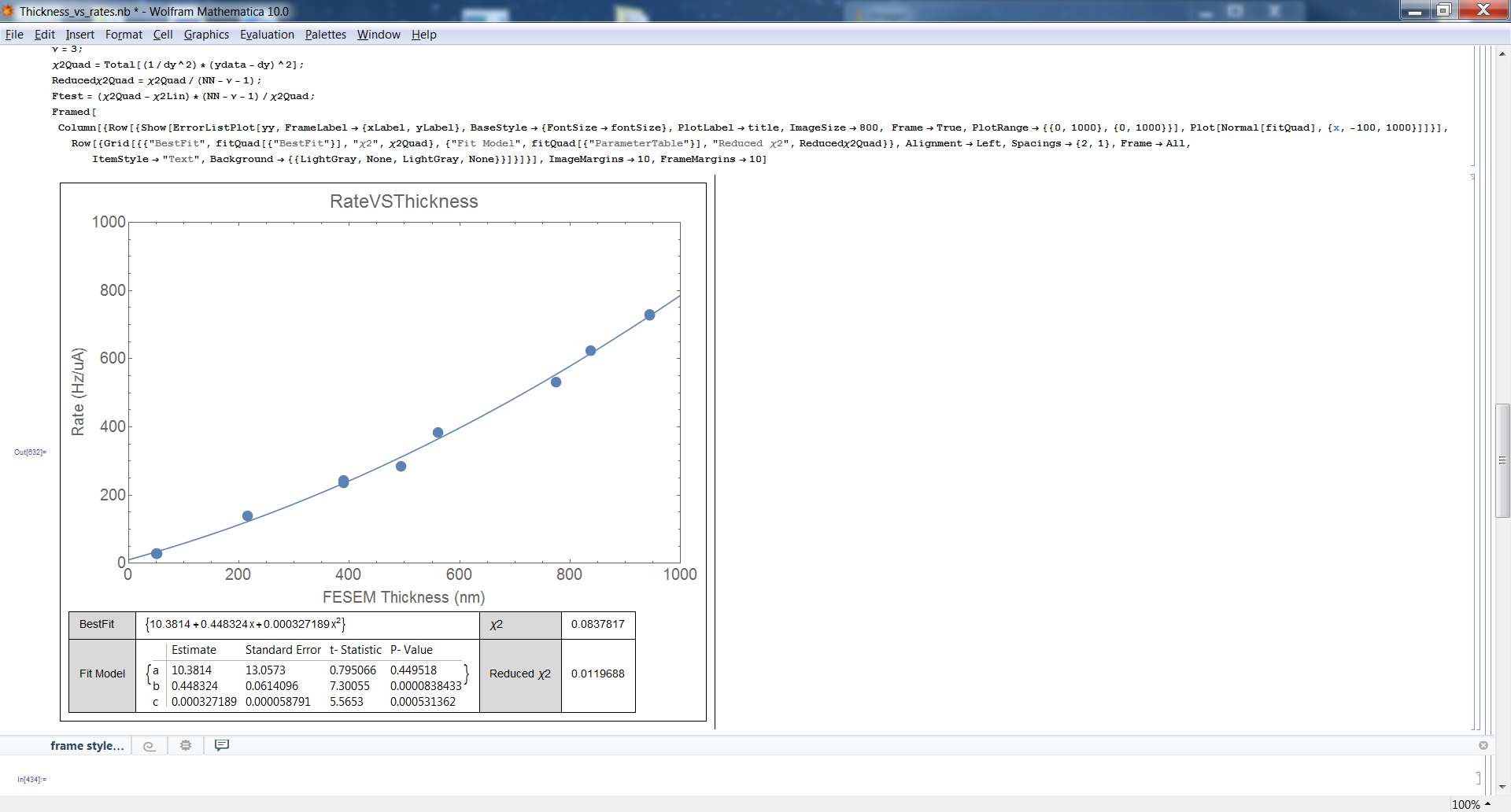 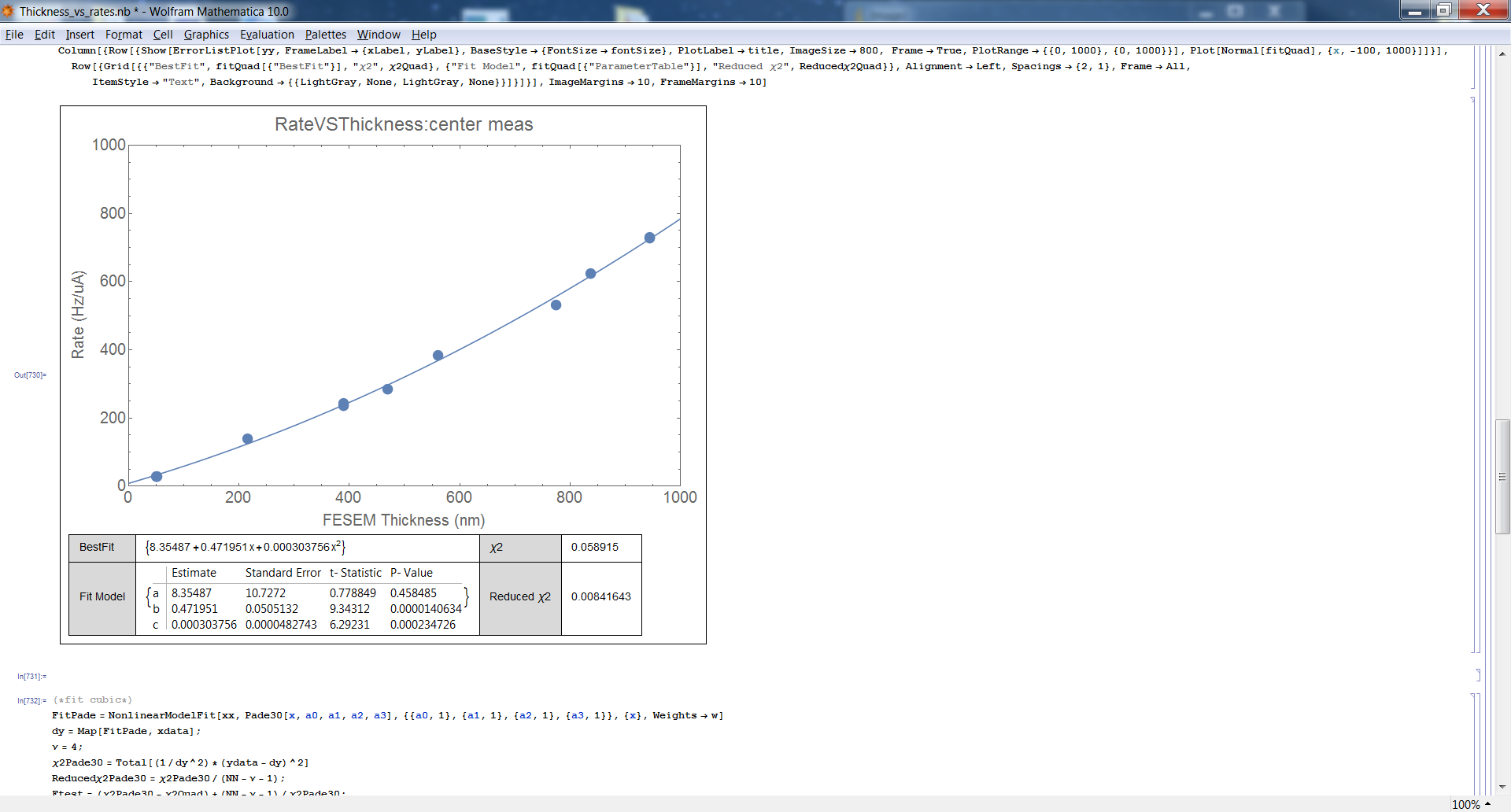 Edge only
Slightly smaller χ2 when using measurement
from the central foil only
Data closer to the line
Final values for thickness measurement
Comparing fits with FESEM of center, edge or both
Slight reduction in error of the extrapolated asymmetry with center only
Visually better fit to the rate data with center only
Total magnitude of effect tiny (0.16%) in asym. extrapolation
Use data point of 470.22 nm for FESEM thickness